Churches Helping Brethren in Need
A Case Study
August, 2016
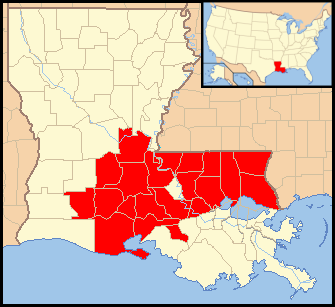 The southern part of Louisiana was devastated by flooding. Some areas received 24 inches of rain in a 48 hour period.
13 people died, and the property damage was estimated at 10-15 billion.
*14 families in the Southside church of Christ in Gonzalez, LA received very heavy damage to their homes. Costs to repair these homes came to about $677,000.
Response from Brethren
Prattmont, along with many other local churches (90) and individuals, sent money to the elders of the Southside church of Christ to distribute to the families in need.
Not surprisingly, the need was very quickly met (in fact, about 100 checks were returned).
Did the church here have authority to do this? Does the N.T. indicate in any way God’s approval for what we did, and the way we did it?
Yes, Clear Authority
What we and many other local churches did mirrors a situation described in the N.T.
Local churches in Macedonia, Achaia, and Galatia all sent funds to relieve the needs of the saints in the church at Jerusalem (Rom. 15:25-33; 1 Cor. 16:1-4; 2 Cor. 8-9).
God showed us how to do it, and we did it just the way He showed us.
Illustrated
Each local church chose its own messengers to travel with Paul to deliver this aid.
Church in Jerusalem, to relieve needy Christians
Church in Gonzalez, LA, to relieve needy Christians
We Would Not Have Done This…
If each family had been able to provide for its own needs (1 Thess. 4:11-12; 2 Thess. 3:12).
If these families had other family members who could meet their needs (1 Tim. 5:8).
If the Southside church would have been able to meet their needs (Acts 2, 4, 6).
Obviously, the need was so enormous that help from others was needed.
What We Did Not Do
The church here did NOT send any money for non-Christians in the affected area.
“The collection for the saints” (1 Cor. 16:1).
“I am going to…minister to the saints” (Rom. 15:25).
“Contribution for the poor among the saints (Rom. 15:26).
“That my service…be acceptable to the saints (Rom. 15:31).
“Ministering to the saints” (2 Cor. 8:4).
“Concerning the ministering to the saints” (2 Cor. 9:1).
Individually, we most certainly could (Gal. 6:10).
What We Did Not Do
The church here did NOT send the money through a “middle man”—it was sent directly to the need.
We did not send the money to a sponsoring church, one that would be responsible for collecting all the funds from various churches, and then distributing those funds to those in need.
We did not send the money to any benevolent organization, who would then be responsible for relieving the need.
What Some Churches Do
Churches of Christ Disaster Response Team
Churches wherever who may have people in need
Overseen by the elders of the Cassel Hills church of Christ in Vandalia, OH
Observations About This Method
Why would we even WANT do it differently than the way the Lord showed us? Remember how the N.T. has trained us to think…
By what (or whose) authority do we do these things? (Matthew 21:23-27).
From heaven or from men? (Matthew 21:25).
Do not go beyond the teaching of Christ (2 John 1:9); do not add to nor take from God’s word (Rev. 22:18-19).
Observations About This Method
Do we want elders elsewhere deciding where OUR money should be sent? (1 Peter 5:2).
The elders here at Prattmont assessed the need, made a decision about how much to send, and then informed the church here.
In the Jerusalem relief effort described earlier, although many local churches were involved, each church selected its own messengers (1 Cor. 16:1-4; 2 Cor. 8:18-23), and each church had its own “gift” (1 Cor. 16:4).
Observations About This Method
Related to the previous point, where is the authority for a church to even create a separate organization, overseen by its elders—one to which other churches and individuals are asked to contribute?
Yes, oversee the flock of God which is among you (1 Peter 5:2), and yes, oversee the collective activities of that flock, including how funds are spent.
But no, do not try to oversee anything else.
What We Did Not Do
The church here did NOT send money to fund a work proposed by the Southside church, one for which they didn’t have sufficient funds. The money was sent to relieve “their need” (2 Cor. 8:14, NAS, ESV).
Some reason: If one church (or many) can send to another to meet a benevolent need, why can’t they do the same for some evangelistic endeavor?
First, no example of such. We do, however, have examples of churches sending directly to a preacher (Phil. 4:10-20; 2 Cor. 11:7-9). Can we see how this helps each church maintain its independence?
What We Did Not Do
On this matter of relieving “their need”…
Suppose I have money to feed, clothe, house, and care for my family, and I make a contribution to the Lord according to my ability.
But then I propose to increase my contribution to $5000/week. Would you consider me in need, an object of charity? Would you give me “alms” (Acts 24:17)?
A local church is NOT in need just because it desires to meet its obligation to preach to the world.
“It is accepted according to what one has, and not according to what he does not have” (2 Cor. 8:12).
What We Did Not Do
On this matter of relieving “their need”…
When it comes to evangelizing our community, our country, the world—every local church is equally related to this work.
Prattmont needs to do all it can to teach the gospel with the resources it has. We must never seek to do our work through another church.
We simply cannot have an arrangement where one group of elders is overseeing the activities of several or many churches.
Conclusion
To the best of its ability, may this church continue to do ALL God authorizes it to do—nothing more, and nothing less.
To put it another way, let’s make sure we do God’s work in God’s way so that God is glorified.
But even if this church does all it’s supposed to do, there’s still a lot left for ME to do.